Figure 5. Dorsal thalamic axons do not avoid Sema5B either in vitro or organotypic slice culture. (A–E) E14 dorsally ...
Cereb Cortex, Volume 19, Issue 6, June 2009, Pages 1408–1421, https://doi.org/10.1093/cercor/bhn179
The content of this slide may be subject to copyright: please see the slide notes for details.
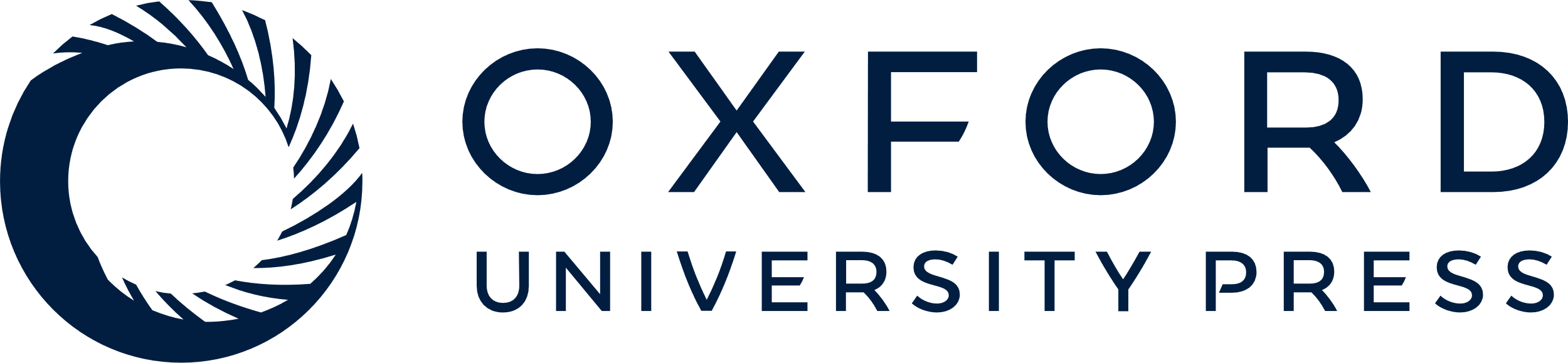 [Speaker Notes: Figure 5. Dorsal thalamic axons do not avoid Sema5B either in vitro or organotypic slice culture. (A–E) E14 dorsally derived thalamic explants cultured with control (A, B) or Sema5B-expressing (C, D) HEK293 cells, quantified (as described in Fig. 3L) as percentage of axon contact with cell islands (±SEM; E). (A, C) Tuj1-labeled axons. (B, D) Overlay of Tuj1 (red) and phalloidin (green), showing axonal contact with cell islands. (F, G) Confocal images of E14.5 organotypic slice cultures showing DiI-labeled dorsal thalamic axons pathfinding normally into the IZ of the cortex through control (F) or Sema5B-expressing (G) HEK293 cells. The area of cell overlay is defined by a green outline. Scale bar in (A) represents 100 μm for panels (A–D). Scale bar in (F) represents 350 μm for panels (F and G).


Unless provided in the caption above, the following copyright applies to the content of this slide: © The Author 2008. Published by Oxford University Press. All rights reserved. For permissions, please e-mail: journals.permissions@oxfordjournals.org]